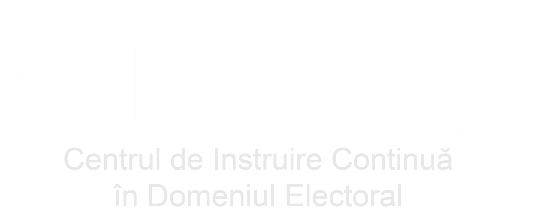 Instruirea funcționarilor electorali și a altor subiecți implicați în procesul electoral
Dr. Doina Bordeianu
Directoarea Centrului de Instruire Continuă 
în Domeniul Electoral
[Speaker Notes: Buna ziua! După cum cunoașteți, misiunea Centrului de Instruire Continua in Domeniul Electoral este instruirea specializata a funcționarilor electorali și ai altor actori electorali. În ceea ce urmează voi prezenta câteva date dar si constatări legate de procesul de instruire în perioada electorală pentru alegerile parlamentare anticipate din iulie 2021.]
11 810
 persoane instruite
Online
Offline
33
 webinare
 11
videoconferințe pe YouTube
232 
seminare
5494
6316
[Speaker Notes: În total, în perioada mai – iulie au fost instruiți 11 810 persoane. Având în vederea și pandemia, dar și tendinta CICDE de a digitaliza instruirea electorala o buna parte din beneficiari au fost instruiți online 
După cum vedeți si pe ecran peste 6 300 de persoane sau 53,5 % de beneficiari au participat la unul dintre cele 33 de webinare sau 11 videoconferinte. 

Offline, în sala cu prezenta fizica au fost instruiți in principal membrii consiliilor electorale și a birourilor electorale ale secțiilor de votare în cadrul a 232 de  seminare.]
Beneficiari 
instruiți
[Speaker Notes: Avem aici o diagrama care ne prezinta statistica participării pe beneficiari. Aproape 80,8% sunt fie funcționari electorali, fie potențiali funcționari 
15% operatori ai Sistemului Informațional de Stat Alegeri. 

Daca ne referim sctrict la functionarii si functionarele electorale, am reușit să instruim 89,3% dintre  membri CECE
46,3%  din totalul Membrilor BESV din tară au participat online sau offline la o instruire CICDE 
41,60%  Membrii BESV în afara țării
44,2% Operatori SIAS Alegeri

Testat capacitatile CICDE de a organiza instruiri pentru 100% functionari dar si resursele necesare – timp, oameni, bani. 
Ca rezultat – capacitati avem dar este nevoie de mai mult timp si mai multe resurse.]
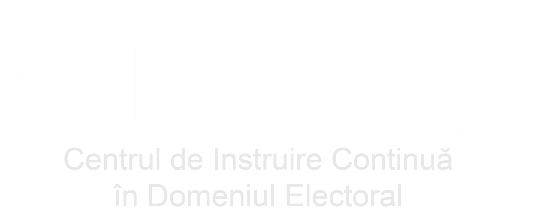 Monitorizarea și evaluarea instruirilor
Internă 
Chestionare participanți 
Chestionare formatori

Externă
Cercetare sociologică comandată de CICDE
Analiza rapoartelor observatorilor naționali și internaționali
Sondaj post-electoral de percepție
[Speaker Notes: Instruirile sunt extrem de importante pentru o buna organizare a alegerilor. Este necesar ca toti functionarii sa inteleaga si sa aplice in mod uniform prevederile legale. Aici intervine rolul CICDE, care prin intermediul formatorilor sai aduce informatia si dezvolta abilitatile abilitatile necesare mai aproape de functionarii electorali . 

Pentru noi, calitatea si acuratetea sunt pe primul plan, de aceea am atragem o atentie deosebita monitorizarii si evaluarii. Aceasta se realizeaza la nivel institutional prin aplicare de chestionare de satisfactie pe participanti si formatori. 
Rezultatele muncii noastre, sunt evaluate si extern – la comanda CICDE, de catre o companie specializata, prin analiza rapoartelor de monitorizare a alegerilor si prin sondaje post-electorale.]
97,4%
98,8%
98%
Rezultate monitorizare
[Speaker Notes: 98,8%  au apreciat pozitiv instruirile
	63,4% - foarte mulțumiți de conținutul instruirii. 
	35,4% - destul de mulțumiți de conținutul instruirilor.
Scorul total a crescut cu 0,3%. Totodata, numarul celor care s-au declarat foarte multumiti a crescut cu 7 procente fata de 2020

97,4% au spus că informația primită a fost în mare măsură sau in totalitate suficientă pentru a putea activa în organul electoral
	74% în totalitate
	23,4% în mare măsură

98% au spus ca metodele de predare sunt potrivite, iar formatorul a prezentat clar și concis informația - în crestere cu 2% fata de anul trecut.]
instruirea funcționarilor electorali rămâne a fi benevolă și opțională. Ca rezultat - o planificare defectuoasă sub aspectul cost-eficiență a resurselor financiare, de timp și umane. 
instruirea a 30% - 40% din membrii fiecărui organ electoral este insuficientă și poate afecta calitatea
puțin timp la dispoziție pentru instruirea membrilor CECE și BESV
materialele didactice elaborate au ajuns la membrii BESV cu întârziere deși au fost transmise prin intermediul CECE în timp util.
certificarea obligatorie a persoanelor ca precondiție a includerii acestora în componența organului electoral. 
desemnarea membrilor BESV și CECE din timp, cu păstrarea duratei de lucru actuale sau simplificarea activității BESV și restrângerea termenului de activitate a acestora. 
instruiri continue cu potențialii funcționari electorali
crearea reprezentanțelor  teritoriale permanente ale CEC cu atribuții și în domeniul instruirii și educației civice
Provocări și soluții la capitolul instruire
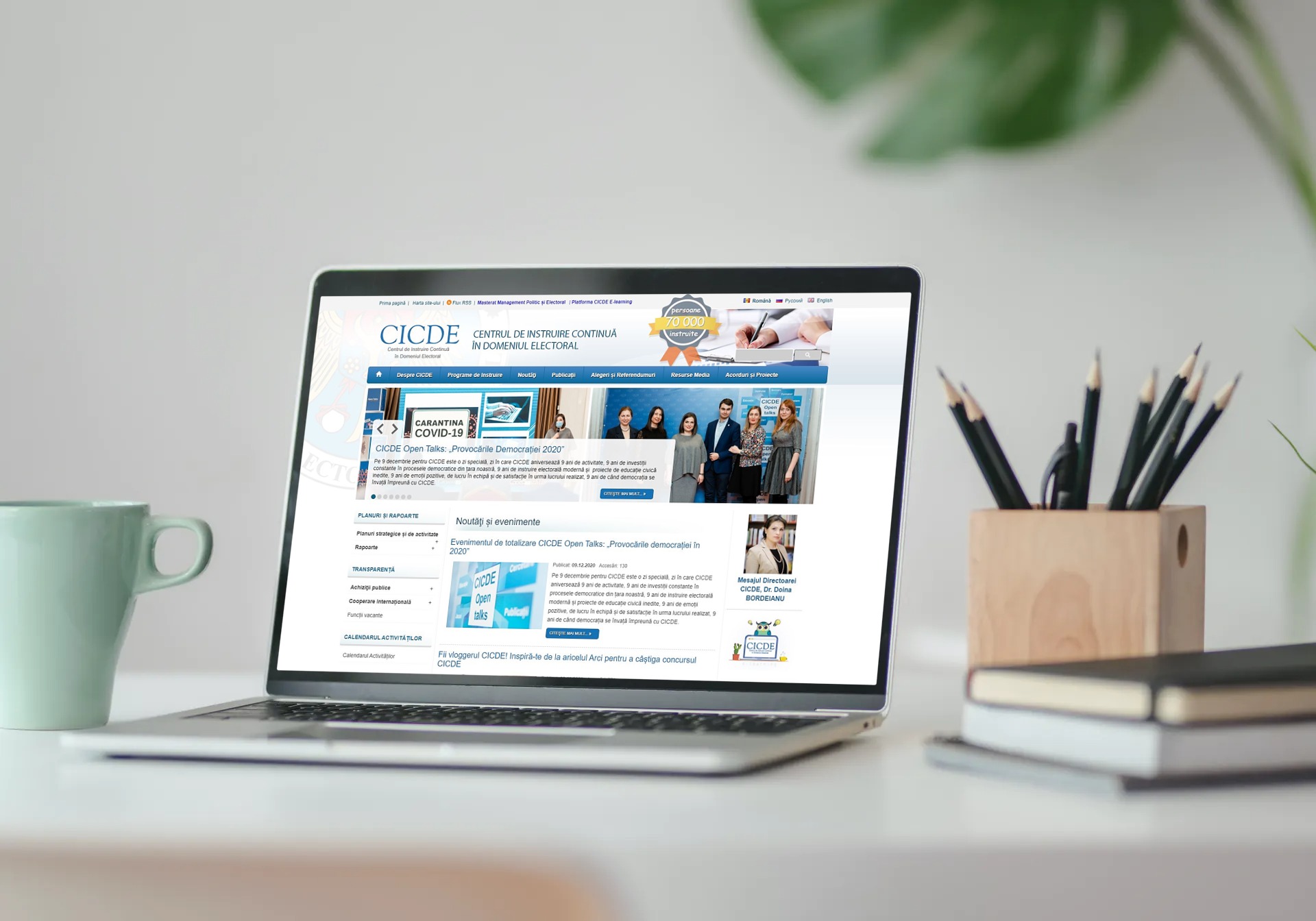 Explorați pagina noastră
www.cicde.md